Outline of Advocacy Activities in IndiaCREW project
Neha Tomar & Shreya Kaushik
CUTS
November 19th, 2014 (Bangkok, Thailand)
Outline
2
Linking evidence with advocacy

Advocating on what
National advocacy issues
State-specific advocacy issues


Advocating to Whom
Mapping stakeholders for advocacy – National and State level

Envisaged Activities for the National Advocacy Plan
Envisaged Activities for the State Advocacy Plan
1. Linking evidence with advocacy
3
Identifying ‘cases’ or ‘stories’ from the states
Cases that help link: 
	Competition reforms > Market effects > Implications 	on beneficiaries (consumers and producers)
Possibility of quantifying results?
Compelling case studies (qualitative, anecdotal)
Developing working relations with key SHs (national   	& state)
Creating and conveying the advocacy message(s)
4
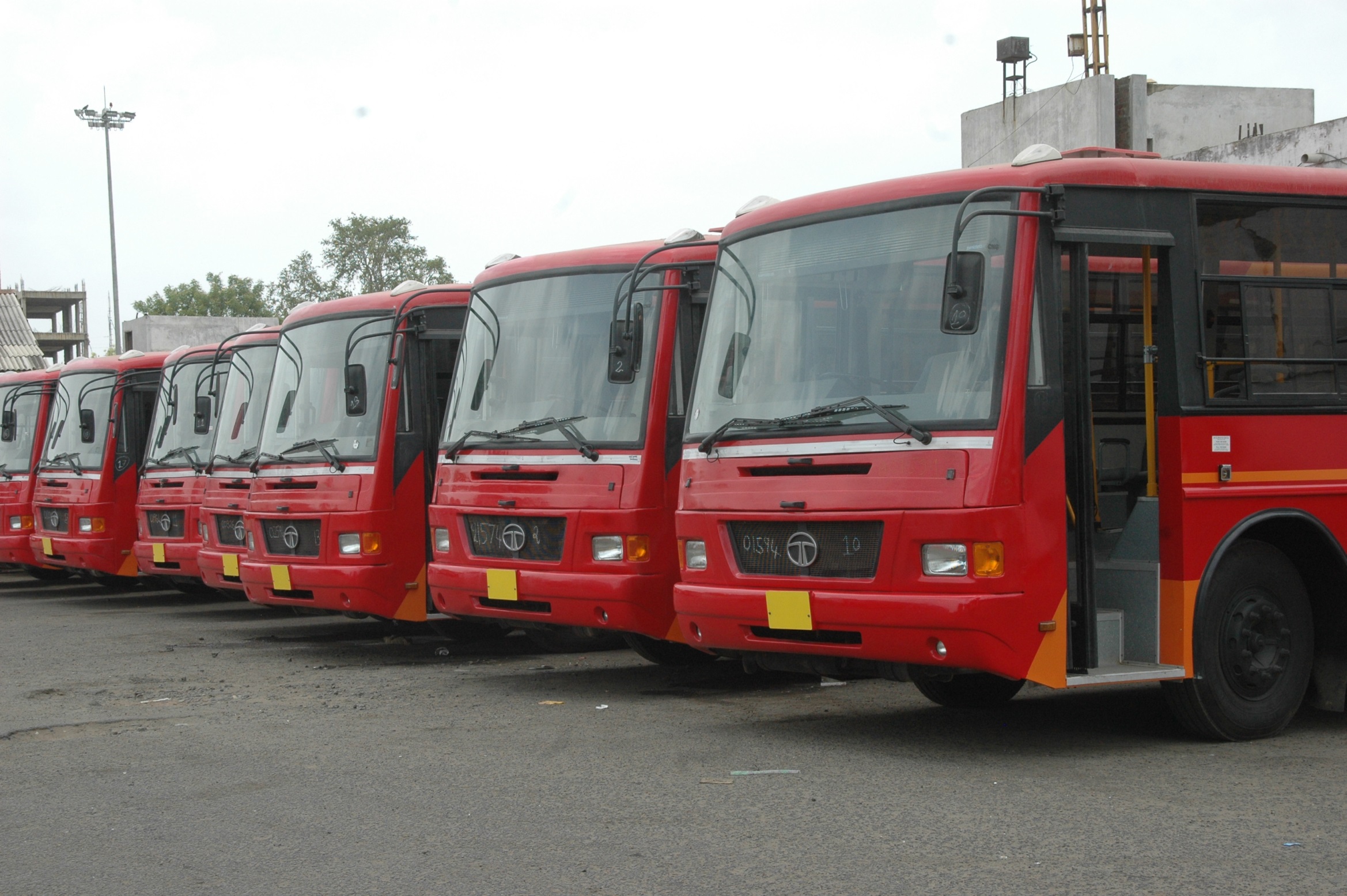 Advocating on What?
Wheat and Bus Transport Sectoral Issues
5
3. National advocacy issues
Staple Food/Wheat

Pro-competitive reforms in seed sector in Bihar is working in the interest of farmers. How can this experience be replicated in other states

Greater attention needed in effectively engaging private sector in infrastructure and service provision (supply chain)

APMC reforms designed to deliver benefits mostly for large and middle level farmers, who can reach and sell at the ‘mandi’
6
4. State specific advocacy issuesWheat
Making a case study of the seed sector in Bihar

Institutional reforms in PACS – unleashing its potential of easy access at the grassroots

Impact of abolishment of AMPC Act (on the stakeholders) in Bihar

Understanding challenges of engaging private sector in providing infrastructure services
7
3. National advocacy issues
Bus Transport

Institutional strategy for promoting competition in the process of public procurement (promoting PPPs in Bus Service)

Advocating for the overhauling of the existing public transport policy framework which is outdated in the current scenario 

Possibility of having (modern) state public transport authority – market has evolved but regulatory framework has remained archaic
8
4. State specific advocacy issuesBus Transport
Advocating for abolishment of legal monopoly of GSRTC in Gujarat

Exploring the need of covering the private operators plying for AMTS under in the policy umbrella in Ahmedabad 

Institutional strategy to promote competition in PPPs in city transport, BRTS

Highlight the need for a modern, state public transport regulatory authority in M.P.

Understand and share ‘good practices’ in promoting an effective bus transport system, from across some states
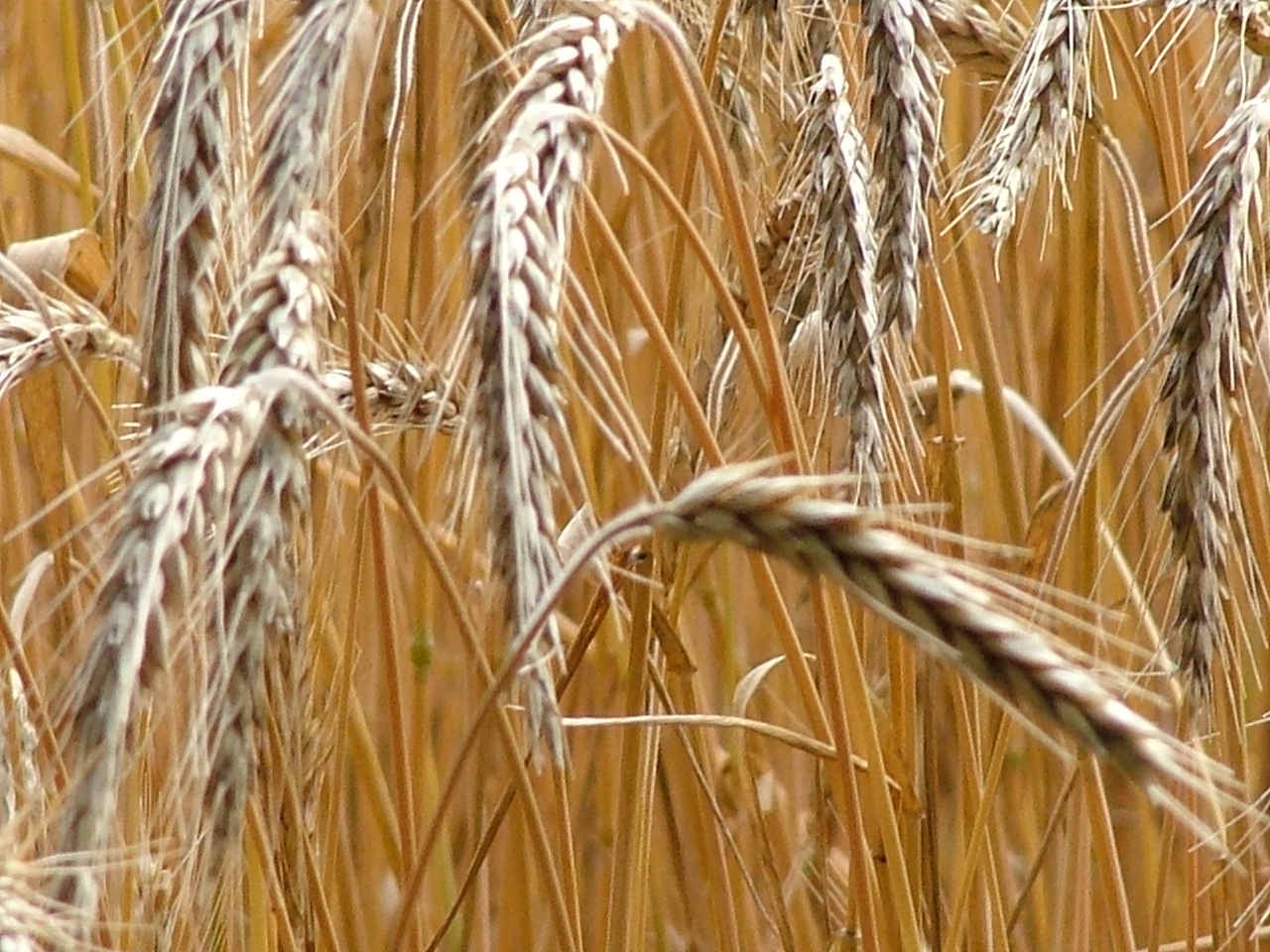 9
Advocating to Whom?
National and State Level SHs
2. Mapping stakeholders for advocacy – National and State level
10
Wheat
2. Mapping stakeholders for advocacy – National and State level
11
Bus Transport
Advocating How?
Strategy for Success
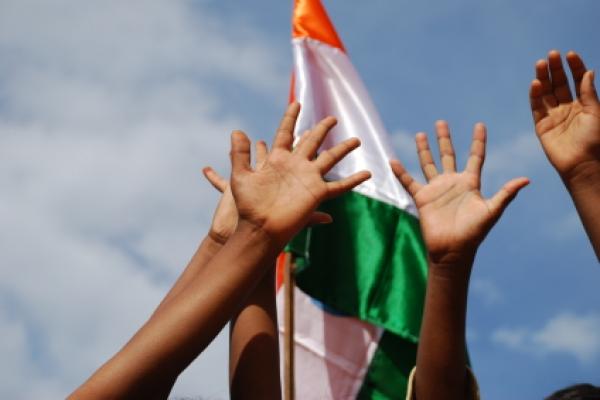 12
5. Envisaged Activities for the Advocacy PlanNATIONAL LEVEL
13
Initiate dialogues with policy makers on the key sector specific reforms and design a sustainable way forward (Eg: Comments already provided on the draft Road Transport and Safety Bill, Bill Blow-Up on Road Transport & Safety Bill)

Engaging with the relevant private SHs in understanding bottlenecks/good practices in existing PPPs (through discussion forums etc.)

Engaging with CCI in reviewing the current public procurement in the states
5. Envisaged Activities for the Advocacy     Plan STATE LEVEL
14
15
Thank you for your kind attention!

nt@cuts.org
shk@cuts.org